Technieken in voeding
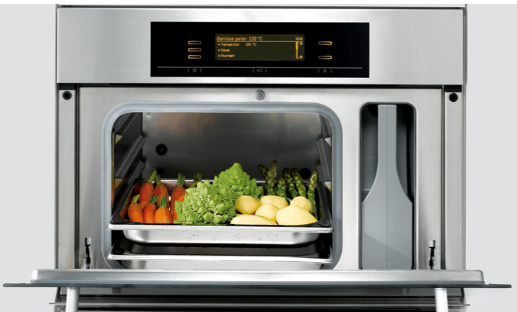 Industriële revolutie
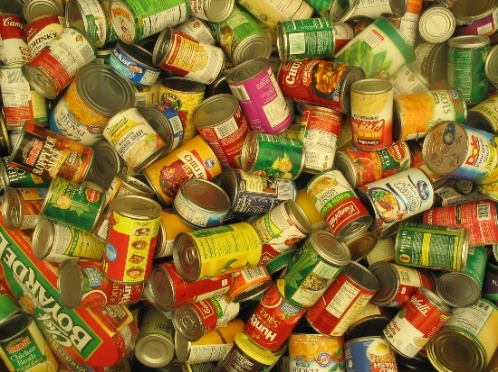 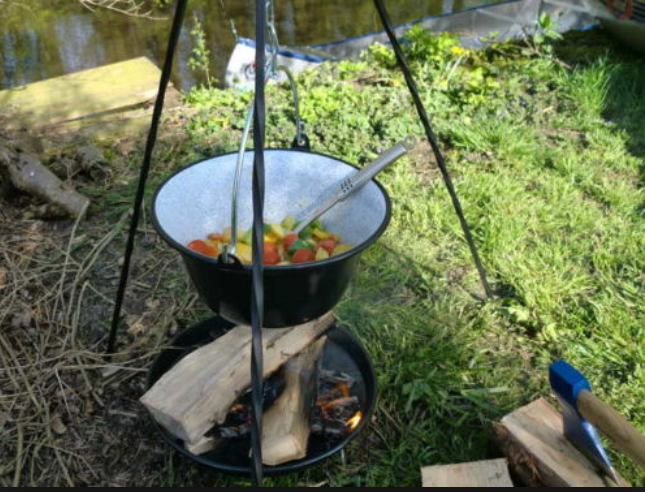 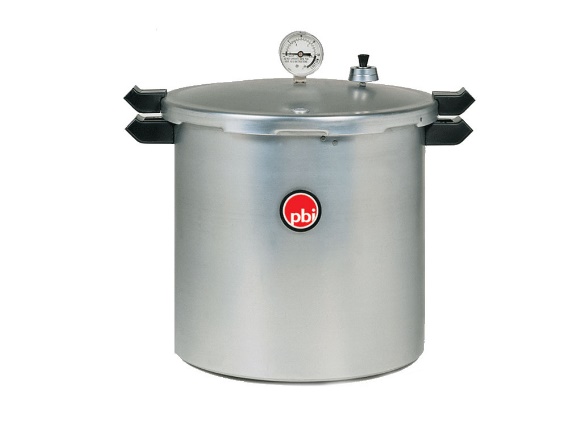 conserveren
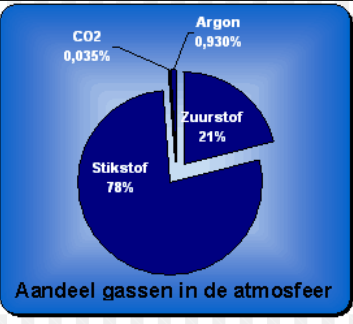 verpakkingen
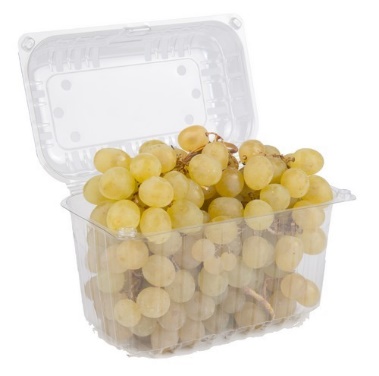 vacuüm
ademend
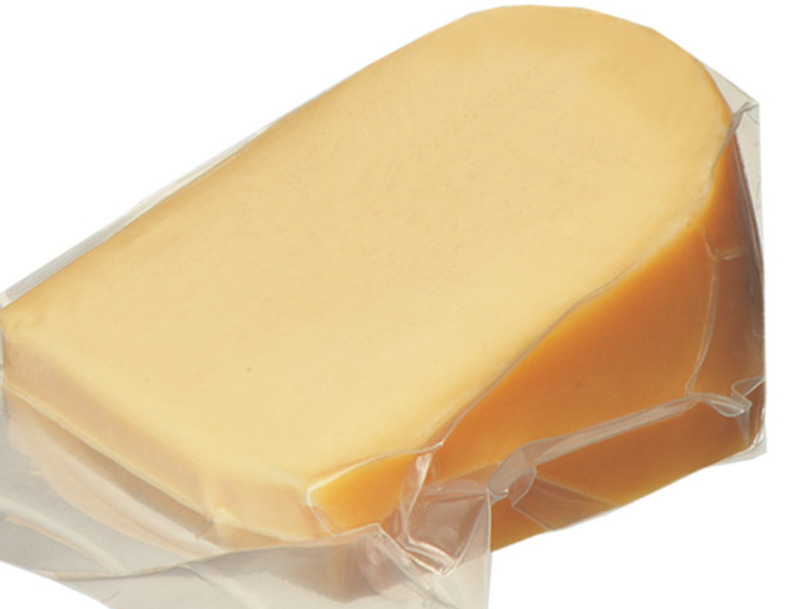 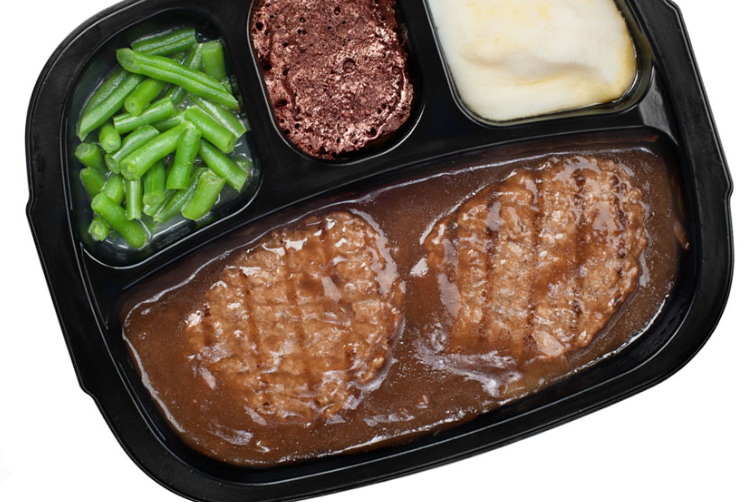 Beschermde atmosfeer: minder zuurstof meer restgas zoals koolzuurgas
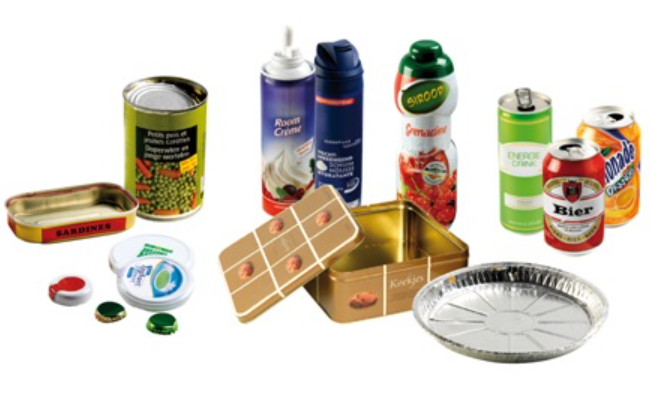 Materialen:
soorten
laminaten
Slimme verpakking
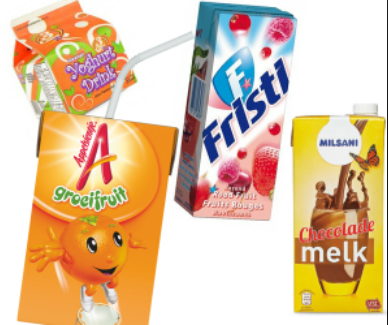 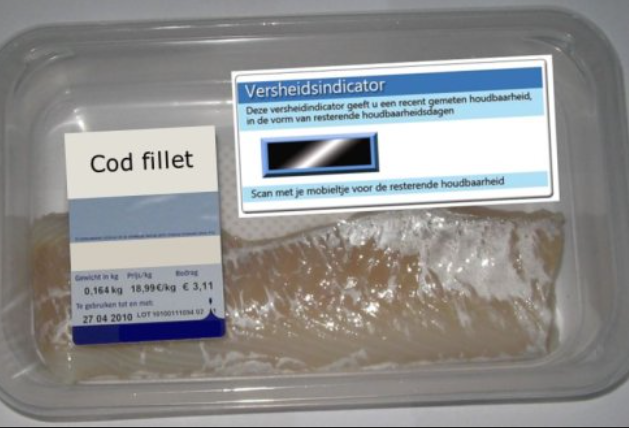 Gemodificeerd zetmeel

Chemische bewerking
Genetische modificatie

DNA
= niet
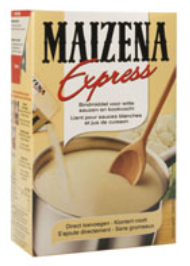 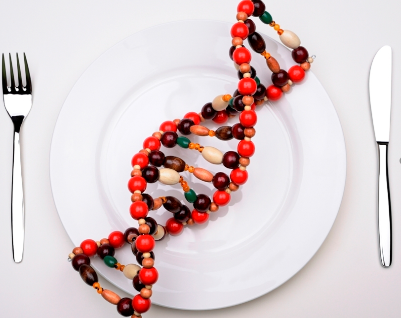 filmpje
kooktechnieken
Magnetron

microgolven
Stikstof koken
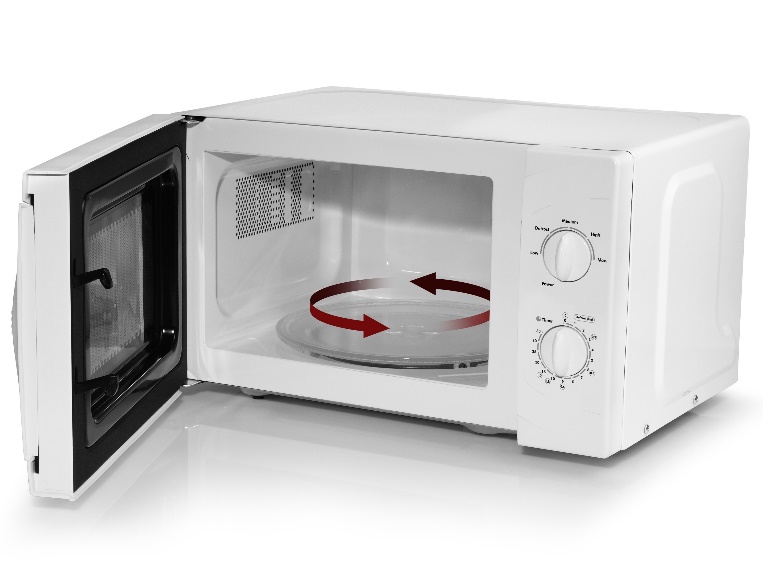 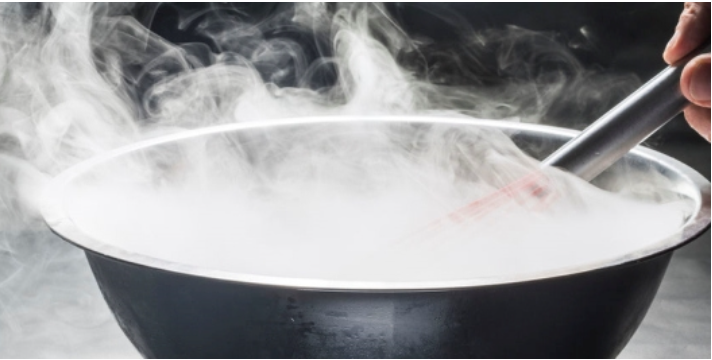 filmpje